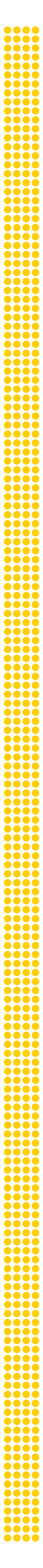 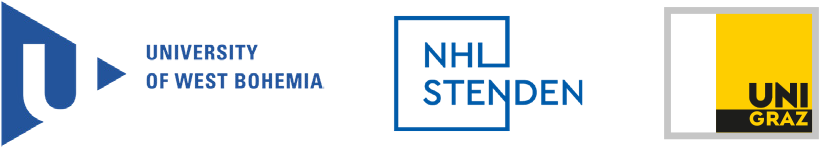 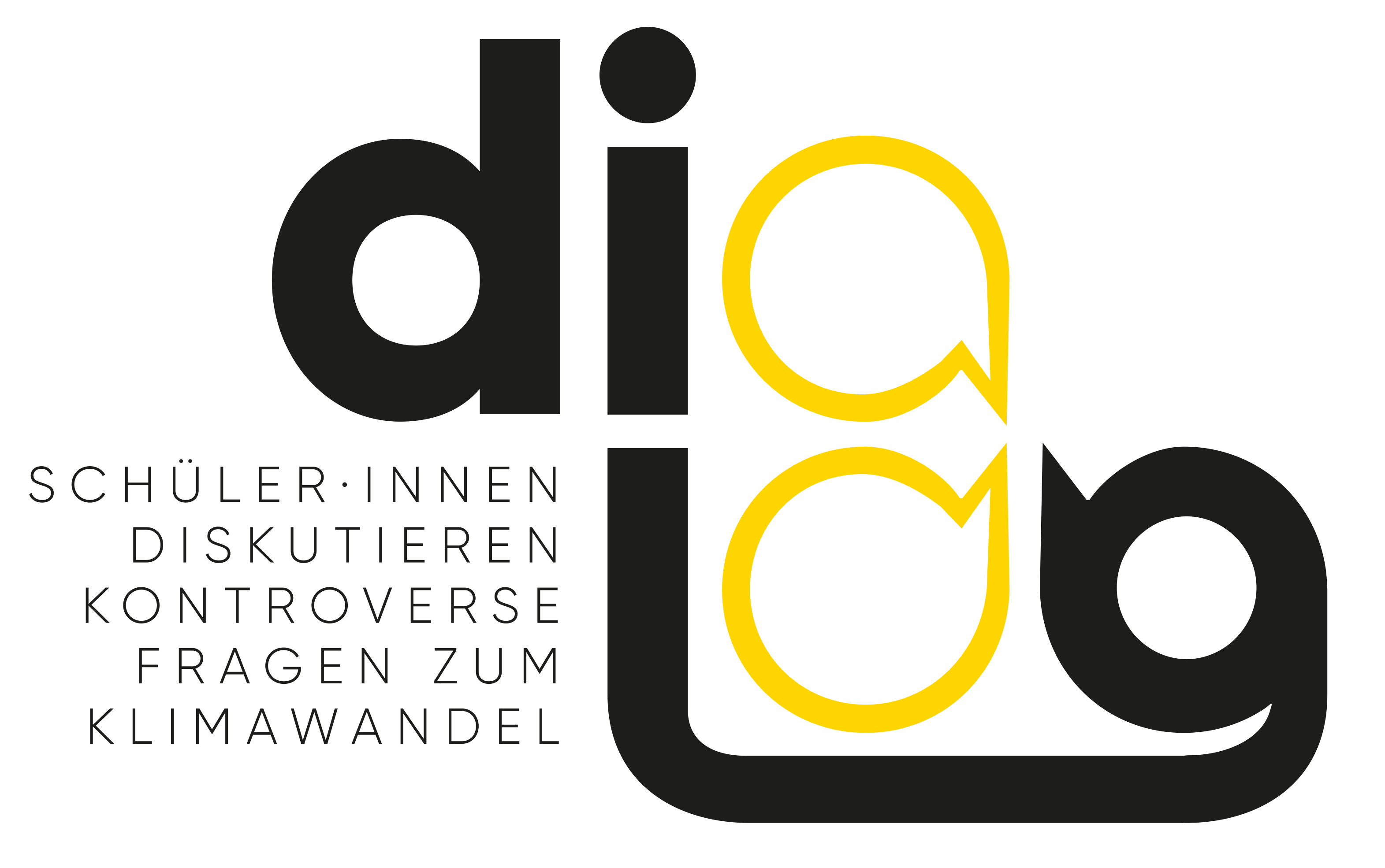 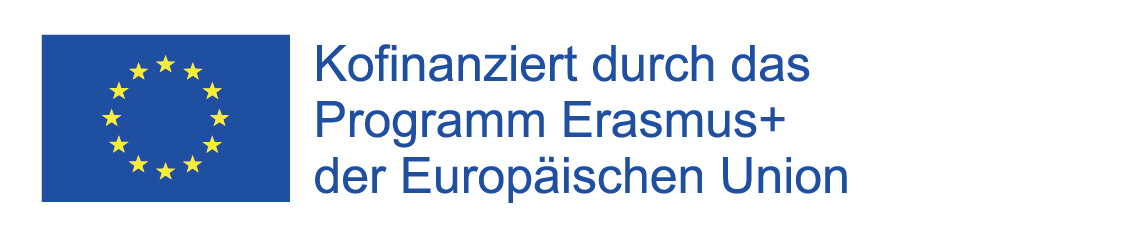 Dieses Projekt wurde mit Unterstützung der Europäischen Kommission finanziert. Die Verantwortung für den Inhalt dieser Veröffentlichung tragen allein die Verfasser_innen; die Kommission haftet nicht für die weitere Verwendung der darin enthaltenen Angaben.
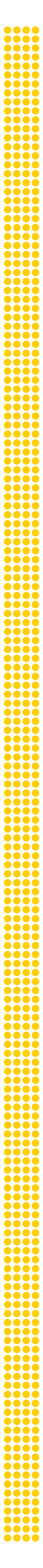 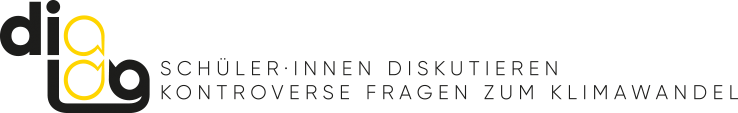 FAST-FASHION„Sollen wir alle auf Fast-Fashion verzichten?“ MONODIALOG – Lehrermaterial
Autor_innen:Victoria Reinsperger, Universität Graz, ÖsterreichBritta Ehrig, NHL Stenden Hogeschool, NiederlandeJürgen Ehrenmüller, Westböhmische Universität in Pilsen, TschechienStephan Schicker, Universität Graz, ÖsterreichMuhammed Akbulut, Universität Graz, ÖsterreichSabine Schmölzer-Eibinger, Universität Graz, Österreich
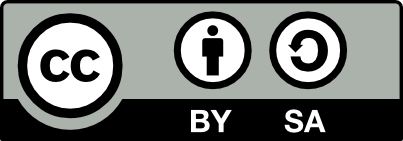 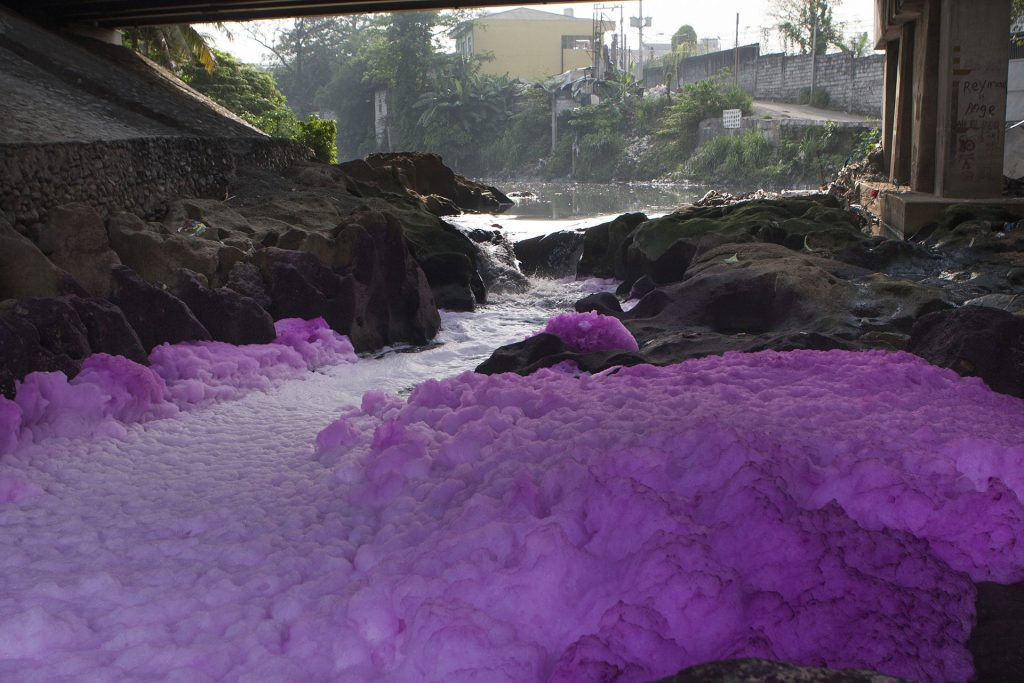 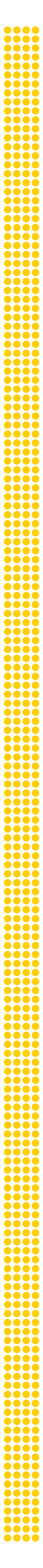 Bildimpuls: Teil 1; A1
Bildquelle: Cruz-Sy, Gigie (2011): Detox my fashion. URL: https://www.greenpeace.org/international/act/detox/ [02.02.2023].
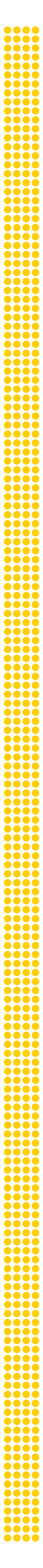 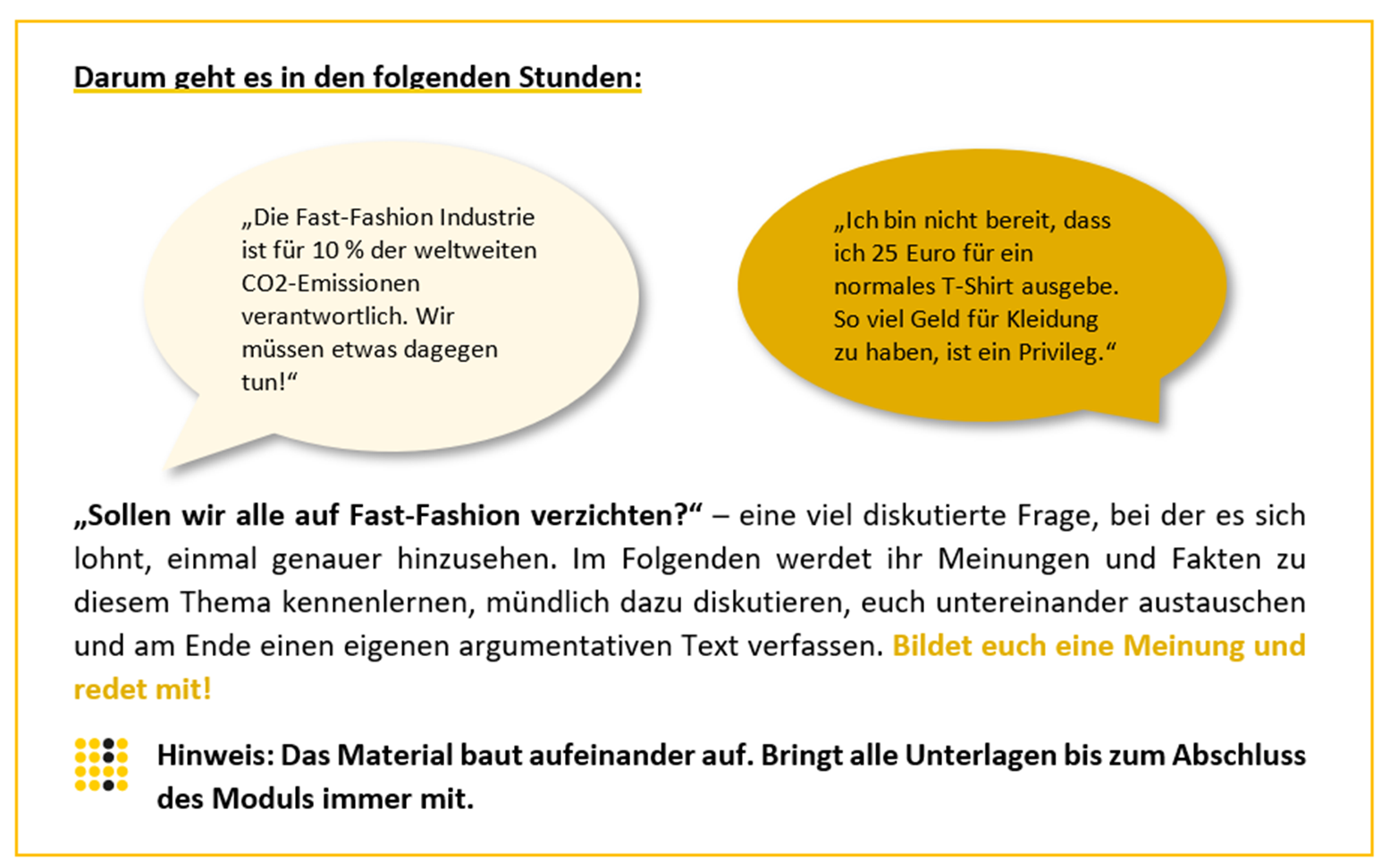 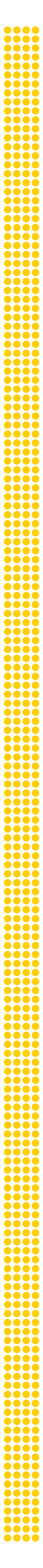 Wie stehst du dazu?
Tische bitte zurückschieben und eine Reihe in der Mitte der Klasse bilden!
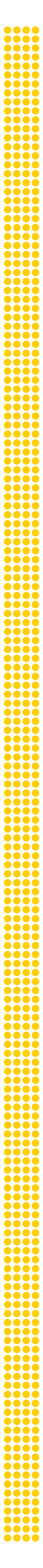 Wie steht du dazu?
Stimmst du zu? → ein Schritt nach vorne
Stimmst du nicht zu? → ein Schritt nach hinten
stimme nicht zu
stimme zu
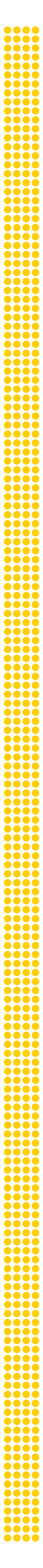 Wie stehst du dazu?
Stimmst du zu? → ein Schritt nach vorne
Stimmst du nicht zu? → ein Schritt nach hinten
stimme nicht zu
stimme zu
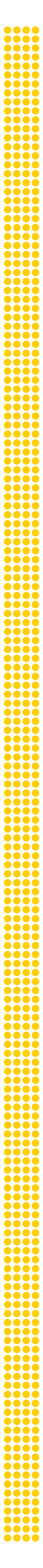 Wie stehst du dazu?
Dasselbe passiert bei der nächsten Aussage.
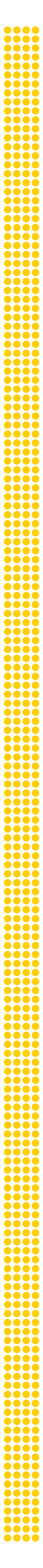 Wie stehst du dazu?
Dasselbe passiert bei der nächsten Aussage.
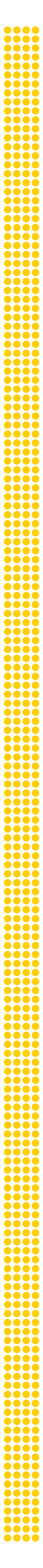 Wie stehst du dazu?
… bis am Ende alle auf unterschiedlichen Positionen im Raum stehen.
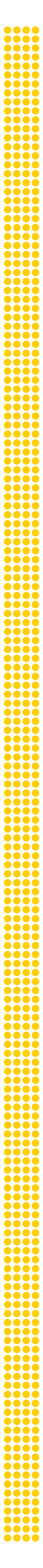 Alles klar?Dann kann es losgehen!
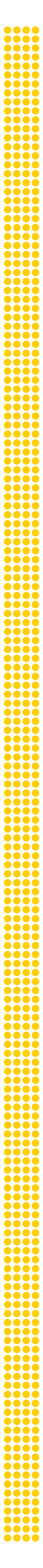 Wie stehst du dazu?
1. Am wichtigsten ist für mich, dass Mode nachhaltig produziert ist.
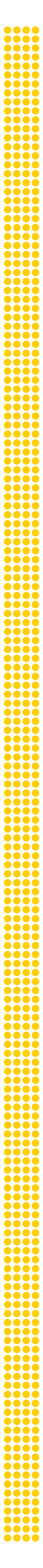 Wie stehst du dazu?
2. Ich kann auch in Secondhand-Geschäften gut einkaufen.
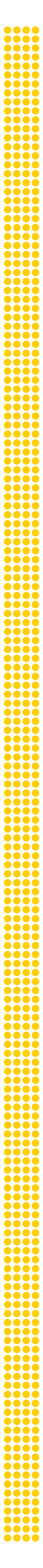 Wie stehst du dazu?
3. Faire Labels sind für mich immer eine gute Option.
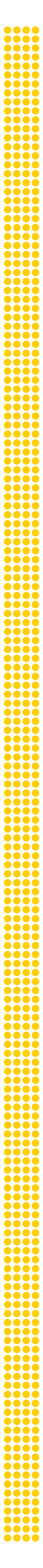 Wie stehst du dazu?
4. Ich glaube, dass Fast-Fashion-Konzerne gar nicht nachhaltig produzieren.
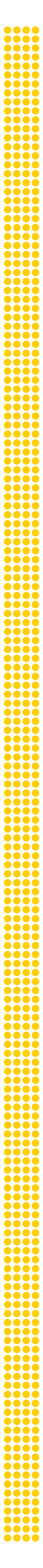 Wie stehst du dazu?
5. Mir ist es überhaupt nicht wichtig, in jeder Saison neue Kleidungsstücke zu kaufen.
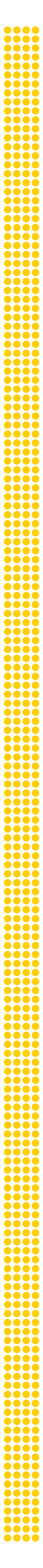 Wie stehst du dazu?
6. Ich denke, dass es für die Mehrheit der Menschen positive Konsequenzen hat, wenn Fast-Fashion vermieden wird.
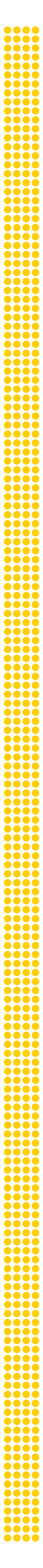 Wie stehst du dazu?
Ich gebe auch gerne mehr Geld für meine Kleidung aus, wenn die Qualität besser ist.
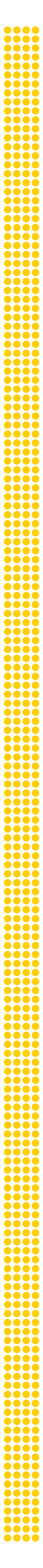 Wie stehst du dazu?
Ich besitze gerne besondere Kleidungsstücke, die sonst nicht jeder hat.
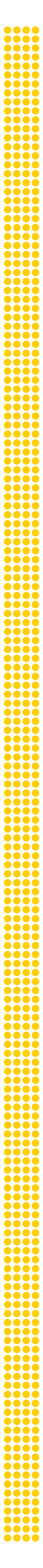 Wie stehst du dazu?
Wo ich wohne, gibt es viele Geschäfte mit nachhaltiger Kleidung.
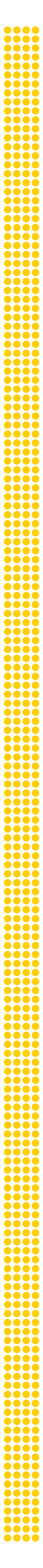 Wo stehen du und die anderen jetzt?